ESTUDANDO PARA O ENEM DE FORMA INVERTIDA
Escola Coronel Gomes de Oliveira 
Professor: Lucas Xavier
ENEM 2013 Questão 82
Física Ondulatória
Pablo Simões Miranda 
Turma: 3°N01
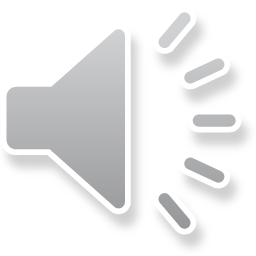 MAPA CONCEITUAL
Meio
Internet
Objetivo: Estudar para o ENEM de uma forma diferente e dinâmica, para expandir o conhecimento e aprendizagem.
Site: Guia do estudante
Pesquisa
Fonte
YouTube
ENEM 2013 questão 82
(prova azul)
Competência I
Habilidade H1
Domínio
Pablo Miranda
Podcast
Descoberta
Mapa conceitual
Estratégia
Ferramenta
Computador
Software
Acessórios
Estudando Para o ENEM de forma invertida
PowerPoint
Microfone
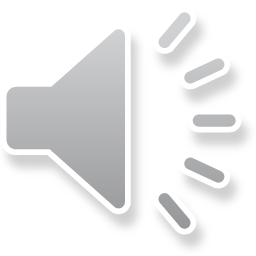 COMPETÊNCIA E HABILIDADE
Competência de área 1 – Compreender as ciências naturais e as tecnologias a elas associadas como construções humanas, percebendo seus papéis nos processos de produção e no desenvolvimento econômico e social da humanidade.
Competência
Ciências da natureza
H1 – Reconhecer características ou propriedades de fenômenos ondulatórios ouoscilatórios, relacionando-os a seus usos em diferentes contextos.
Habilidade
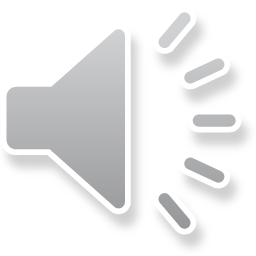 ONDULATÓRIA
É a parte da Física que estuda as ondas. 

Características das ondas

Todas as ondas possuem algumas grandezas físicas, que são:

Frequência: é o número de oscilações da onda, por um certo período de tempo. A unidade de frequência do Sistema Internacional (SI), é o hertz (Hz), que equivale a 1 segundo, e é representada pela letra f. Então, quando dizemos que uma onda vibra a 60Hz, significa que ela oscila 60 vezes por segundo. A frequência de uma onda só muda quando houver alterações na fonte.

Período: é o tempo necessário para a fonte produzir uma onda completa. No Sistema Internacional, é representado pela letra T, e é medido em segundos.
É possível criar uma equação relacionando a frequência e o período de uma onda:

f = 1/T (frequência é igual à um pelo tempo)
ou
T = 1/f (tempo é igual a um pela frequência)
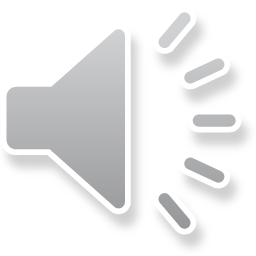 (ENEM 2013) QUESTÃO 82
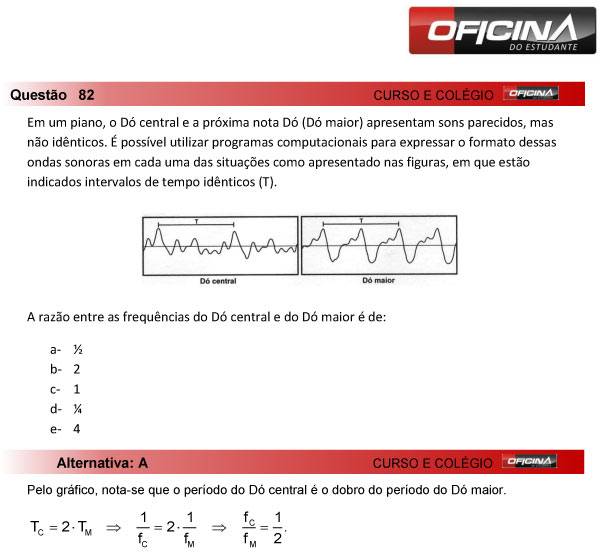 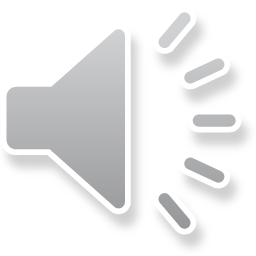 RESOLUÇÃO
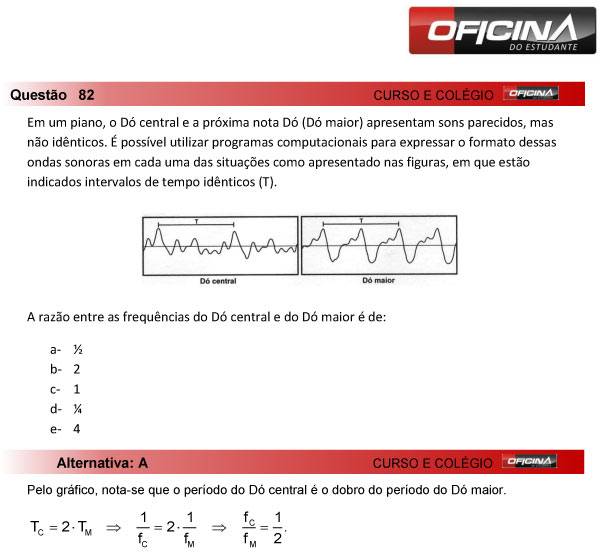 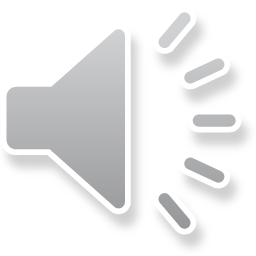